Agriculture and Allied Sectors
Current Status
Institutional managing Agriculture in State
Current Challenges for Agriculture sector
Current Policies, Programs and Projects
Impacts of Climate Change on Agriculture and Allied sectors
Strategies and to address Climate Change
Agriculture and Allied Sectors
Current Status 
13 percent of the State GSDP is from agriculture sector, 40 percent population dependent on it.
An impact on the agricultural sector would effect the secondary and tertiary sectors  
Rice, which is water dependent, is one of the major crops grown
Horticulture-grown after the National Horticulture Mission; Area used for  Horticulture production has improved steadily over the years
Animal Husbandry and Dairying-constitutes 24.80 percent of the total agriculture and its allied sectors; large number of women workers in the area; decrease in indigenous cattle population by 27.79 percent; the state contributes to 18.27 percent of egg, 8.78 percent of meat and 5.61 percent of milk production in India.
Fisheries-The marine fish potential of the State is estimated at 7.00 lakh metric tonnes, it is the state with the highest amount of fish catch
Agriculture and Allied Sectors
Current Challenges
1) Vulnerability of Dry land agriculture, few reasons-
Less soil moisture due to lack of rainfall
Decline in organic matter content
Death of suitable rain fed varieties 
Decrease in adoption of crop management practices
Poor rain water management
Increased farm mechanization
2) Crops
50 percent of area is under rain-fed cultivation, highly monsoon dependent
Shrinking agricultural lands
Chemical invasive agriculture
Exhausted nutrients in the soil
Agriculture and Allied Sectors
3) Livestock
Increase in diseases of livestock-especially Foot and Mouth diseases that effect the young livestock
Decrease in available fodder
Decrease in cross breeding
4) Fisheries
The highest of fisheries has been reached
Safety of the fishermen
Agriculture and Allied Sectors
Current Policies, Programs and Projects
Agriculture Programs
Cereal Development Program
Rainfed Area Development Program (RADP)
Accelerated Pulses Production Program
Seed Village scheme
Horticulture Programs
Integrated Horticulture Development Scheme
Horticulture Training Centers
Integrated Tribal Development Program
Western Ghat Development Program
Animal Husbandry Programs
Fodder development scheme
Kalnadai Padhukappu Thittam (Health Camps for animals and poultry)
Renovation of veterinary institutions
Agriculture and Allied Sectors
National Mission for protein supplement
Conservation of indigenous species
Dairy Development Programs
Intensive Dairy Development Program
Strengthening Infrastructure for Quality and Clean Milk Production
Assistance to Cooperatives and
National Agriculture Development Program
Fisheries Programs
Build, Operate & Transfer (BOT) system- Construction of fishing harbours.
Rajiv Gandhi Tsunami Rehabilitation Program (RGTRP)- Fish Landing Centers
Emergency Tsunami Rehabilitation Program (ETRP)- Reconstruction and modernization of fish harbours
Subsidy assistance has been extended to encourage private participation in fish seed production.
Agriculture and Allied Sectors
Impacts of Climate Change on Agriculture and Allied sectors
General impacts
Continuous increase in ambient temperature
Increase in frequency and intensity of droughts and floods
Increase in frequency and intensity of cyclones
Heavy precipitation events
Livestock specific impacts
Decrease in fertility of livestock
Low conception rates and long calving intervals
Low intake of feed and therefore low supply of milk
Agricultural and Allied Sectors
Strategies
Adjusting Sowing dates in consonance with onset of monsoon
Managing soil erosion due to projected heavier precipitation events
Managing soil health in a changing climate scenario
Promoting Integrated Disease and Pest Management
Promoting water use efficiency
Promoting crop varieties and technologies to adapt to higher temperature and water Stress
Undertaking Crop Diversification for up-scaling livelihoods of the farming communities
Encouraging Integrated Farming Systems suitable for each agro-climatic zone
Agricultural and Allied Sectors
Undertaking risk mitigation measures
Improving quality seed production and distribution through seed villages/village seed banks mechanism
Developing state wide data base on characteristics of each farming land for developing farm level crop management systems
Testing and improving thermal resistant and water stress resistant rice varieties
Supporting research on crop insurance for managing risk of increasing intensities of extreme events
Undertaking capacity building activities for farmers as well as officials to internalize the adaptation techniques for addressing climate change concerns
Agricultural and Allied Sectors
Long term Strategies-Agriculture
Develop state wide data base on characteristics of each farming land for developing farm level crop management systems
Training farmers on understanding weather adversities and training them to adopt suitable practices
Testing and improving thermal resistant and water stress resistant rice varieties
Support research on crop insurance for managing risk of increasing intensities of extreme events
Agriculture and allied sectors
Strategies for Fisheries
Map and Track coastal marine ecosystem to maximize fish catch, off the coast of Tamil Nadu in conjunction with SST and distribution of Chlorophyll concentrations
Undertaking modeling studies to predict fish catch in long term time scales
Undertake scientific studies to identify native fish suitable for inland fisheries in a warming scenario
Promote seed farms for fish that can withstand thermal resistance in a warming climate
Diversify livelihoods amongst coastal fishing communities
Easier access to insurance and credit
Establishing community FM station for communicating information during times of disaster
Agriculture and allied sectors
Strategies for Live-Stock Sector
Promote leguminous feed production in degraded pasture lands in villages
Promote herbal and microbial feed additives, organic mineral supplements for better bioavailability and improved health and production of cross bred livestock
Undertake genetic studies on disease resistance in domestic species of livestock.
Promote green fodder cultivation as one of the multiple crops to bridge fodder gap and avail fodder during drought.
Ensure adequate animal housing and dedicated ponds for bathing
Intensify disease surveillance and develop forecasting of disease outbreaks
Agriculture and allied sectors
Promote cross breeding with indigenous varieties to improve resilience of cross breed's to climate change
Promote dairy development in villages by training more women on animal care, animal disease reporting, and nutrition for optimizing milk production at household level
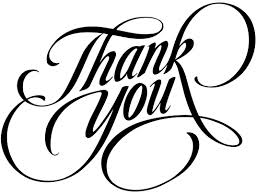